تعاريف : 
LD50 : اندكسي است كه ميزان سميت يك ماده سمي را نشان مي دهد و نمايانگر حداقل ميزان سم مورد نياز براي كشتن 50% جمعيت حيوان استاندارد آزمايشگاهي است. واحد سنجش اين شاخص mg/kg body weight است. اين معيار را عموماً بر اساس ميزان خوراكي براي رات ها ارزيابي مي كنند.
مواد خيس كننده و پخش كننده : موادي هستند كه به منظور كاهش كشش سطحي مايعات به فرمولاسيون اضافه مي شوند. اصطلاحات خيس كنندگي و پخش كنندگي از هم متمايزند. بايد توجه داشت كه قبل از پخش شدن مايعات بر يك سطح بايد آن سطح قبلاً خيس شده باشد در غيراينصورت مايع پخش نمي شود و بشكلي كروي روي سطح قرار مي گيرد. در صورتي كه اين دو پديده همراه هم شوند. مايع بر سطوح جامد بصورت قشري يكنواخت پخش مي شود. اين وضعيت در هنگام سمپاشي داراي اهميت بسياري است چرا كه موجب افزايش تأثير سم بر حشره هدف مي گردد. به عنوان نمونه اي از مواد خيس و پخش كننده كه به فرمولاسيون اضافه مي شوند مي توان از تريتون X100، تريتون X151، مواد صابوني، كازئين نام برد.
تقسيم بندي هاي مختلف سموم : 

طبقه بندي سموم بر اساس LD50 خوراكي : 

سموم سنتتيك را براساس ملاك هاي متفاوتي به چند دسته تقسيم مي كنند. يكي از اين تقسيم بنديها براساس معيار LD50 انجام شده است. مطابق تقسيم بندي مذكور سموم به 5 كلاس بي نهايت سمي، بسيارسمي، با سميت متوسط، سمي و با سميت كم تقسيم مي شوند. (جدول 1)
جدول 1 : تقسيم بندي سموم بر اساس معيار LD50 خوراكي براي رات ها
تقسيم بندي بر اساس  ميزان LD50 گوارشي و تماسي  : 

تقسيم بندي ديگر گروه بندي جديد سازمان بهداشت جهاني است كه توسط WHOPES انجام گرفته است. اين تقسيم بندي بر اساس LD50 ماده سمي است و در آن علاوه بر LD50 گوارشي به LD50  پوستي نيز توجه شده است . براساس پيشنهاد WHO سموم به 5 كلاس زير تقسيم مي شوند.
سموم بينهايت خطرناك ( گروه la )
سموم خيلي خطرناك  ( گروه Ib )
سموم نسبتاً خطرناك ( گروه II )
سموم كمي خطرناك ( گروه III )
سموم بي خطر ( گروه UH )
غلظت ماده موثره ، خصوصيات فيزيكي فرمولاسيون ( جامد يا مايع بودن ما ده سمي )،   نا خالصي هاي موجود در فرمولاسيون در طي ساخت و توليد آن و تركيباتي كه احتمالاً روي ميزان جذب تأثير مي گذارند. سميت يك ماده را تعيين مي كند.
جدول 2  : گروه بندي سموم از نظر ميزان سميت بر اساس توصيه سازمان بهداشت جهاني ( 1998 )
تقسيم بندي براساس مكانيسم اثر : 
نوع ديگر طبقه بندي سموم از نظر مكانيسم اثر ( Mode of  action ) آنهاست. در اين طبقه بندي سموم به پنج گروه اصلي تقسيم مي شوند كه در جدول شماره 3 نشان داده شده است.
جدول 3 : طبقه بندي آفت كش ها از نظر مكانيسم اثر
اقسام سموم آلي سنتتيك 

سموم ارگانوكلره ( هيددروكربن هاي كلره ) ( OC,s) : 
حشره كشهاي ارگانوكلره استفاده گسترده اي در فعاليت هاي بهداشتي داشته اند. اين گروه از حشره كش ها را مي توان به سه زير گروه اصلي تقسيم نمود :
DDT و مشتقات آن : DDT را معمولاً در اماكن داخلي روي سطح ديوارها و ديگر محل هاي بالقوه استراحت پشه ها استفاده كرده و مي كنند. اين ماده سال ها بر روي سطوح فعال باقي مي ماند.
      مسير جذب ددت از راه گوارش و تنفس است و در صورت استفاده از حلال هاي روغني در تهيه محلول سمي امكان جذب پوستي آن هم وجود دارد.
     حشره كشهاي كلره سيكلودين : دومين گروه حشره كش هاي كلره هستند. حشره كش هاي عضو اين گروه خاصيت حشره كشي بيشتري نسبت به ددت دارند.
اولين تركيب از اين گروه آلدرين است  كه فرم تكنيك آن جامد و به رنگ قهوه اي است . 
ديلدرين تركيبي است كه از نظر مولكولي شباهت بسياري به آلدرين دارد .
اندرين تركيب ديگري از سيكلودين هاست كه كم و بينش به آلدرين شبيه است.
بنزن هگزا كلرايد : اين تركيب كه به تنهايي يكي از گروههاي تركيبات سمي كلره را تشكيل مي دهد. 
       خاصيت ابقايي اين تركيب در طبيعت نيز كم است ( حدود 3-5/1 ماه )
سموم ارگانو فسفره ( OP, s ) 
     از معروفترين گروههاي سموم هستند كه داراي سميت بالاتري نسبت به سموم كلره هستند. اين گروه از سموم از قبل از جنگ دوم جهاني به عنوان محصولات جنبي حاصل از تحقيق جهت توليد گازهاي اعصاب ساخته شده بودند. تركيباتي هستند كه نسبت به سموم كلره پايد اري كمتري در محيط داشته و در بافتهاي چربي تجمع نمي يابند. بعبارتي ديگر فاقد اثر Bioaccumulation هستند.
مكانيسم تأثير تركيبات فسفره كاهش فعاليت آنزيمي به نام كولين استراز است.
نخستين سم فسفره كه بصورت تجاري معرفي گرديد هگزااتيل پيروفسفات  ( H.E.P.P) بود. اين تركيب در نتيجه بررسي هاي بعدي به تترا اتيل پيروفسفات تغيير نام داد ( TEPP ) . اين تركيب ضمن اينكه اثر ضربه اي شديدي دارد بسرعت جذب مي شود و اثر حشره كشي خود را از دست مي دهد.
پاراتيون تركيب فسفره ديگري است كه پس از تترا اتيل پيروفسفات مورد توجه قرار گرفت.
مالاتيون نيز از جمله تركيبات فسفره است كه بدواً در كشاورزي مطرح شد.
مهمترين خاصيت اين تركيب دوام آن است و به همين خاطر تا قبل از بروز مقاومت آنوفل استفنسي به آن، مدتها براي مبارزه با ناقلين مالاريا مورد استفاده قرار مي گرفت.
سموم كاربامات : 
اين گروه از سموم از زمانهاي قديم مورد استفاده انسان بودند و دو تركيب از اين گروه به نام اسرين و فيزوستيگمين در پزشكي مورد استفاده فراواني داشتند.
كاربامات ها مشتقات اسيد كارباميك هستند . اثرات آنتي كولين استرازي دارند و از اين نظر تأثيرشان شبيه سموم فسفره است به همين دليل علائم مسموميت آنها نيز مشابه بوده و درمان مشابهي نيز دارند.
سوين ( كارباريل ) : 
         اولين تركيب موفق كارباماتي است كه مورد استفاده فراواني هم داشته و دارد و نام اين تركيب آلفا نفتيل – ان – متيل كارباماتي است.
دي متيلان : اين تركيب داراي سميت بسيار زيادي است و LD50 آن برابر mg/kg 50 است. اين تركيب تأثيرات گوارشي دارد ولي مقدار متوسط كشنده جلدي آن در حدود mg/kg 2000 است.
زكتران : تركيبي است كه نخست به عنوان حشره كش معرفي شد اما بعداً بر بسياري از گروههاي بندپايان ديگر نظير شبه عنكبوتيان، كنه ها و هزارپايان موثر شناخته شد. اين تركيب به سرعت در محيط هاي قليايي تجزيه مي شود. مقدار متوسط كشنده  آن mg/kg 63-15 است و بدين لحاظ داراي تأثيرات سمي شديدي بر انسان و حيوانات خونگرم است.
پروپكسور ( بايگون ) : 
         از گذشته در ايران خصوصاً براي كنترل حشرات خانگي و نيز بهداشتي نظير كولكس ها و آنوفل ها مورد استفاده قرار گرفته است. اين ماده داراي دوام قابل توجهي است و تركيبي است كه در مقادير بسيار كم برپشه ها و مگس ها موثر است و نيز بر سوسري ها تأثيرات مطلوبي مي گذارد. عده اي از صاحبنظران براي بايگون اثرات Knock down قائلند. اين تركيب ماده اي نسبتاً خطرناك است به طوري كه LD50 آن بين 90 تا 128 ميلي گرم بر كيلوگرم وزن بدن در تغييراست. بايگون از آن جهت كه براي حشرات مفيد بسيار سمي است بايد با دقت مورد استفاده قرار گيرد.
سموم پايرتروئيد :
پايرتروئيدها مشتقات مصنوعي پايرترين هاي طبيعي به حساب مي آيند كه تركيبات اخيرازگلهاي گياهي ازتيره داوودي با نام علمي Chrysanthemum  Clinerariaefolium  ( تصوير3) بدست مي آيند.
      اولين تركيب مصنوعي ساخته شده آلترين بود. آلترين استري است كه داراي خاصيت ناك داون بيشتري نسبت به پايرترين است اما نسبت به آن كشندگي كمتري دارد. سپس در سالهاي 54-52 ميلادي تركيبات ديگري بنام فورترين و سيكلوترين ساخته شد. تركيب ديگري كه قدرت كشندگي بيشتري نسبت به پايرترين داشت و ضمناً اثراتش بر پستانداران نيز كمتر از آن بود رزمترين نامگذاري گرديد.
فن والرات : 
      اين تركيب در سال 1972 توسط شركت سوميتوموي ژاپن به بازار معرفي شد. فرم تكنيكال اين سم مايعي است زردرنگ و روغني كه در آب غيرمحلول و در حلال هاي آلي محلول است. از جمله سموم گوارشي و تماسي وسيع الاثر است كه معمولاً براي مبارزه با لاروهاي بالپولكداران استفاده ميشود. با نام تجارتي سوميسيدين در بازار به فروش مي رسد. معمولاً براي آن دسته از آفات استفاده مي شود كه نسبت به تركيبات ارگانوفسفره تحمل نشان مي دهند. در حشره شناسي دامپزشكي درفرم Ear  tag  براي محافظت احشام از آسيب برخي مگس هاي مولد مياز استفاده مي شود.
پرومترين :
         ماده تكنيكال اين سم مايعي چسبناك به رنگ قهوه اي كم رنگ است . در آب غيرمحلول اما در اكثر حلالهاي آلي قابل حل است. سمي تماسي و گوارشي است كه خاصيت تدخيني ندارد. عليه آفات راسته بالپولكداران، دوبالان، جوربالان، ناجوربالان و سخت بالپوشان استفاده مي گردد. پرمترين حشره كش پايروترويد سنتتيك با طيف تأثير وسيع است. در شرايط معمول به نظر نمي رسد كه بتواند در انسان مشكلات توليد مثلي ايجاد كند ضمن اينكه فاقد اثرات موتاژنيك و تراتوژنيك است . اطلاعات موجود از اثرات سرطانزايي اين تركيب ناكافي است. LD50 پوستي اين تركيب بيش از 4000 ميلي گرم بر كيلوگرم است همچنين LD50 خوراكي اين تركيب بين 430 تا 4000 ميلي گرم بر كيلوگرم وزن بدن در تغيير است.
دلتامترين :
دلتامترين اولين تركيب تك ايزومري از گروه آلفاسيانوپايرتروئيدهاست كه كاربرد گسترده اي يافته است. در سال 1974 ساخته شده و در سال 1977 براي اولين بار به بازار عرضه شده است.
اين تركيب براحتي از راه دهان جذب مي شود اما جذب پوستي آن ناچيز است . ميزان جذب اين سم بستگي زيادي به حامل و يا حلال آن دارد . سم جذب شده به راحتي متابوليزه شده و دفع مي گردد.
سايپرمترين :
    فرم تكنيك اين تركيب بصورت ماده اي چگال و نيمه جامد و يا مايعي چگال با رنگ زرد است. از نظر ساختماني بسيار شبيه پرمترين  است اما تفاوت بين اين دو در وجود هسته آلفا سيانور در سايپرمترين است. اين ويژگي ضمن اينكه باعث مقاومت اين تركيب در برابر نور مي شود قابليت تضعيف سريع و قوي حشره هدف را نيز به آن مي بخشد.
تنظيم كنندگان رشد حشرات :
جلوگيري كننده هاي رشد حشرات كه به IGR معروفند به سه گروه تقسيم مي شوند :
آنالوگ هاي هورمون جواني
تركيبات ضد هورمون جواني
جلوگيري كننده هاي سنتز كيتين
تركيبات IGR داراي سميت نسبتاً كمي براي انسان و مهره داران هستند بطوري كه برخي LD50 اين تركيبات را بيش از 30000 ميلي گرم بر كيلوگرم وزن بدن مي دانند. البته تأثير سمي اين تركيبات براي همه موجودات زنده يكسان نيست. بطوري كه روي برخي از اقسام حشرات آنهم در مراحل خاصي از زندگي آنان موثرند.
آنالوگ هاي هورمون جواني : 
اين هورمون عبارتند از :  
 - هورمون فعال كننده 
- هورمون پوست  اندازي 	
  - هورمون جواني
هورمون فعال كننده : 
     اين هورمون در اثر تحريك سلولهاي عصبي مخصوص در بافت مغزي حشره و همچنين توسط گروهي از سلولهاي معده ترشح مي شود. عكس العمل حشره در قبال ترشح اين هورمون توليد  و ترشح هورمونهاي پوست اندازي و جواني است.
هورمون فعال كننده :
    اين هورمون در اثر تحريك سلولهاي عصبي مخصوص در بافت مغزي حشره و همچنين توسط گروهي از سلولهاي معده ترشح مي شود. عكس العمل حشره در قبال ترشح اين هورمون توليد و ترشح هورمونهاي پوست اندازي و جواني است.
هورمون پوست اندازي : 
هورمون پوست اندازي از جمله هورمونهاي حشره اي است كه توسط غده پيش قفسه سينه اي ترشح مي شود. اين هورمون (اكديزون) موجب ساخته شدن پروتئين هايي در سلولهاي اپيدرمي شده و  پوست اندازي را موجب مي شوند.
هورمون جواني  :
      هورمون جواني هورمون ديگري است كه توسط اجسام آلاتا ترشح مي شود اين هورمون سه وظيفه عمده برعهده دارد .
الف ) رشد و تكوين لارو از آغاز تا ظهور بالغ
ب ) كنترل مراحل مختلف لاروي تا تشكيل پوپ
ج ) ايجاد تكامل مرحله اي
سموم IGR مورد استفاده در ايران 
متوپرن 
ديفلوبنزورون
پيرازول :  
اين تركيبات بدواً به عنوان سموم تماسي غيرسيستميك و مايت كش گوارشي معرفي شدند. از جمله سموم اين دسته ميتوان از Tebufenpyrad  ، Fenpyroximate نام برد.
سموم ريز پوشينه سازي شده  :
براي مبارزه با حشرات آفت در داخل ساختمانها بايد به منبع و منشاء آنها توجه نمود. در بيشتر موارد محل تخمگذاري و نشو و نماي اين حشرات در خارج از ساختمانهاست. 
به اين دليل محققان بر آنند كه تركيباتي را بيابند كه ضمن داشتن خاصيت ابقايي زياد فرمولاسيوني ساده و ارزان قيمت داشته باشند. اين تركيبات علاوه بر اين خصوصيات بايد روي سطوح مختلف خواص سمي ثابتي داشته باشند و براي گياهان مخاطره اي ايجاد نكنند.
از ميان سموم رايج كنوني سموم ريز پوشينه سازي شده يا همان Microencapsulated Poisons داراي خواص مشابه با اين خواسته هاست.
ريز پوشينه سازي روشي است كه در آن ماده سمي را داخل كپسول هاي پلاستيكي ميكروسكپي بسته بندي مي كنند و سپس آنها را روي سطوح جاذب حشرات مي پاشند.حشره با نشستن روي اين سطوح يا ريزكپسول ها را مي خورد و يا به واسطه پرزهاي موجود بر روي بدن آنها را برداشته با خود حمل مي نمايد.  بدين ترتيب دوز مرگبار لازم را دريافت مي كند . با استفاده از اين روش مي توان از سمومي كه در ساير اشكال كارآيي مناسبي از خود نشان نداده اند نيز استفاده نمود.
اگر اين نوع فرمولاسيون از سموم سهواً خورده شود سميت ناچيزي خواهد داشت زيرا مايعات بدن رطوبت لازم را تأمين كرده، كپسول ها فرصت مي يابند از بدن دفع شوند.
از ديگر قابليت هاي اين سموم زمان تماس كوتاه حشره با سم است. در ساير فرمولاسيون ها حشره براي جذب دوز مرگبار لازم بايد مدت زمان درازي را بر سطح سمپاشي شده باقي بمانند اما در آزمايشات انجام شده توسط يكي از مراكز تحقيقاتي مشخص گرديده كه 15 ثانيه توقف حشره بر سطح سمپاشي شده با اين دسته از سموم كافي است تا حشره مزبور دوز مرگبار را دريافت دارد. اگر كپسول توسط حشره خورده شود كپسول ها در داخل لوله گوارشي باز شده و مسموميت گوارشي حشره را موجب مي شوند.
حشره كش هاي بيولوژيك : 
در ميان پاتوژن هاي مختلف حشرات باكتري Bacillus thuringiencis H-14 ، Bacillus  sphaericus پروتئين هايي توليد مي كنند كه براي لارو پشه ها و مگس هاي سياه سمي است.
مقاومت به حشره كش ها و مديريت مقاومت  :
بنا به تعريف، مقاومت به حشره كش ها ويژگي ارثي است كه به حشره امكان مي دهد تا پس از تماس با دوزي كه بطور معمول مرگبار است همچنان به حيات خود ادامه  دهد. براساس تعريف سازمان بهداشت جهاني كه در سال 1957  ارائه شده است مقاومت عبارتست از  : 
" توانايي توسعه يافته يك گونه از حشرات براي تحمل دوزي از ماده سمي كه براي اكثر افراد جمعيت طبيعي همان گونه مرگبار باشد.  "
تاكتيك هاي مورد استفاده براي مديريت مقاومت در جمعيت ناقلين شامل اقدامات زير است :
ايجاد تنوع در دوز مورد استفاده همراه با كاربرد متناوب آفت كش هاي مختلف.
كاربرد محلي آفت كش ها به جاي كاربرد وسيع آنها. به عبارت ديگر محدود كردن استفاده از آفت كش ها در محل هايي كه سطح انتقال بالاست.
سمپاشي بصورت محلي فقط در زماني كه بيماري آندميك منتقله بوسيله ناقلان وجود داشته باشد و يا آلودگي به آفات بهداشتي وجود داشته باشد.
استفاده از سمومي با ماندگاري كمتر.
هدف قرار دادن مرحله اي مشخص از حشره هدف. به عنوان مثال استفاده از شيوه هايي كه حشره بالغ و يا حشرات ماده يا نر را مي كشد به جاي كاربرد روش هايي كه هر دو جنس با تمام مراحل چرخه زندگي حشره هدف را از ميان مي برد.
استفاده از فرمولاسيون هاي توسعه يافته آفت كش ها 
استفاده از سينرژيستها
اجتناب از بكارگيري فرمولاسيون هاي Slow- release
شناسايي آفت كش هاي جديد با جايگاه فعال جانشين
استفاده از شيوه هاي كنترل غيرشيميايي
اقسام جونده كش ها : 
جونده كش ها را كلاً به سه گروه تقسيم مي كنند : 
جونده كش هاي تدخيني 
جونده كش هاي شديدالاثر
جونده كش هاي ضدانعقادي
جونده كش هاي تدخيني : 
      به منظور مبارزه با جوندگان و  اكتوپارازيت هاي آنها در محل هاي غيرقابل دسترسي مورد استفاده قرار مي گيرند. اين دسته از سموم فوق العاده خطرناك بوده و به همين دليل توسط افراد خبره بكار گرفته شدند.
جدول 4 – تعدادي از سموم جونده كش تدخيني و خواص آنها
2- جونده  كش هاي شديد الاثر :
     مي توانند منشاء گياهي، آلي و يا معدني داشته باشند. در برنامه هاي مبارزه كاربرد وسيعي دارند.
اين دسته از جونده كش ها را بر حسب زيانهاي احتمالي به سه گروه تقسيم مي كنند : 
جونده كش هاي شديد الاثر با سميت زياد كه براي انسان و سايرين فوق العاده خطرناك هستند مثل تري اكسيد ارسنيك As2O3
جونده كش هاي شديدالاثر با سميت متوسط كه سميت اين تركيبات براي انسان و سايرين مانند گروه قبلي نيست مثل آنتو و فسفردوزينك 
جونده كش هاي شديدالاثر با سميت كم كه براي انسان و ساير موجودات زنده خطرات كمتري در بر دارد مثل سيل قرمز
جونده كش هاي شديدالاثر با سميت زياد : 
تري اكسيد ارسنيك
فلوئورو استات سديم C2H2O2 FNa
فلوئور و استامايد C2H4FNO
كريميدين C7H10CIN3
جونده كش هاي شديدالاثر با سميت متوسط : 
آلفا كلرالوز   C8H11Cl3o6
آنتوC11H10N2S   
كالسي فرول  C28H44O 
زينك فسفايد  P2Zn3
پري نرون  C13H12N4O3
جونده كش هاي شديدالاثر با سميت كم :
سيل قرمز    Red  Squil
نوروبرومايد   C33H25N3O3
جونده كش هاي ضدانعقادي : 
وارفارين               C19H16ClO4
كوماتتراليل      C19H16O3
دي فناكوم         C31H24 O3
پيوال                  C14H14O3 
دي فاسينون      C23H16O3 
برودي فاكوم   C31H23BrO3 
بروماديولون  C30H22BrO4  
كلرفاسينون   C23H15ClO3
ضميمه 3
محاسبات آفت كش ها :
    اطلاعات ارائه شده در اين ضميمه كاربر را قادر مي سازد تا به راحتي محاسبات مربوط به فورمولاسيون مورد استفاده را انجام داده و غلظت مواد مورد استفاده را از واحدهاي متريك به درصد تبديل نمايد. براي راحتي در كاربرد اعداد محاسبه شده گرد شده اند.
تهيه سوسپانسيون پاشيدني از فرمولاسيون پودر وتابل ميزان فرمولاسيون WDP, WP مورد نياز براي تهيه 380 ليتر سوسپانسيون پاشيدني در غلظت هاي مختلف
فرمول عمومي براي محاسبات عبارتست از : 			
          در اينجا : 								
X= ميزان فرمولاسيون مورد نياز 
A = غلظت مورد نياز به درصد 
B  = ميزان محلول پاشيدني مورد نياز
C = غلظت فرمولاسيون مورد استفاده به درصد
D = در صورتي كه B, X به ترتيب به كيلوگرم و ليتر باشند برابر با 1 است .
A.B.D
X=
C
مثال : درصورتي كه بخواهيم  380 ليتر سوسپانسيون پاشيدني يك درصد را از پودر 50 درصد تهيه نمائيم : 

6/7 كيلوگرم فرمولاسيون 50  درصد WP يا WDP براي تهيه 380 ليتر سوسپانسيون يك درصد مورد نياز است. 

تهيه محلول امولسيون از فرمولاسيون كنسانتره اموليسيفيابل
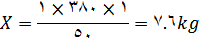 تهيه محلول امولسيون از كنسانتره اموليسيفيابل در غلظت هاي مختلف
فرمول عمومي محاسبه ميزان آب مورد نياز براي تهيه رقت هاي مورد نياز از محلول غليظ فرمولاسيون  غليظ اموليسيفيابل به شرح زير است.

X= قسمت آب مورد نياز براي ترقيق يك قسمت كنسانتره اموليسيفيابل
A = غلظت محلول غليظ اموليسيفيابل 
B = غلظت مورد نياز نهايي
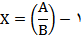 مثال : از كنسانتره 25 درصد اموليسيفيابل مي خواهيم محلول 0/5درصد تهيه كنيم مقدار قسمت آب مورد نياز را محاسبه نمائيد.
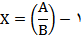 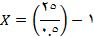 X=49
به يك واحد كنسانتره 25 درصد بايد 49 قسمت آب اضافه نمود تا محلول 5/0 درصد بدست آيد.
مقدار افشانه مورد نياز براي ايجاد پوشش مناسب از حشره كش
انسان با 3 بوسه تكميل مي شود : 
  بوسه مادر كه با آن پا به عرصه خاكي مي گذارد.
            بوسه عشق كه با آن يك عمر زندگي مي كند. 
                  بوسه خاك كه با آن پا به عرصه ابديت مي گذارد.
با تشكر از حسن توجه شما عزيزان